Информационная система Универис
www.univeris.susu.ac.ru
ЮУрГУ – это:
37 факультетов
 13 филиалов
 230 кафедр
 более 50000 студентов
 более 5000 сотрудников
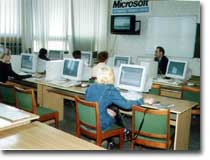 - Более 5000 компьютеров
 70 стандартных и 5 специализированных 
компьютерных залов
 Вычислительный центр
 Студенческий информационно-вычислительный центр
 Центр глобальных сетевых технологий
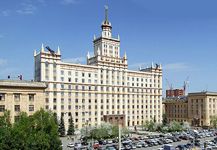 Процесс управления таким вузом должен быть адекватен текущей ситуации в обществе, государстве, мире.

	В то же время - удобен, ясен и эффективен для студентов, преподавателей и сотрудников университета. 

	Без введения комплексного подхода к организации управления университетом, без использования новейших информационных технологий и разработок в этой сфере, оптимизирующих и упрощающих управленческий процесс, образовательная система во многом отстает от требований времени и ожиданий общества. Современный университет использует современные стандарты управления, основанные на информационных технологиях.
Проблемы управления вузом:
Множество разнопрофильных подразделений;
Использование разных специализированных решений для отдельных подразделений;
Динамично изменяющиеся условия;
Отсутствие однородной информации для анализа и управления.
Решением может стать система, которая:
Позволяет начать поэтапное внедрение с минимально необходимого стандартного набора решений.
Обеспечивает возможность дальнейшего развития системы на основе единой концептуальной и технологической базы.
Предоставляет возможность принятия оперативных управленческих решений.
В марте 2002 года ректор ЮУрГУ – ныне Президент ЮУрГУ - Г. П. Вяткин издал приказ о создании информационной системы университета.
Цель создания информационной системы —
обеспечить руководство университета и его подразделения эффективным инструментарием информационной поддержки формирования, контроля и реализации государственной политики в сфере образования.
Задачи проекта Универис
Повышение эффективности деятельности университета. 
Повышение качества подготовки специалистов.
Повышение оперативности управления, планирования и использования ресурсов университета.
Организация эффективного взаимодействия подразделений университета с Федеральным агентством по образованию, статистическими налоговыми и другими организациями и предприятиями.
В основе работы системы – единая база данных
Система управления базой данных – FIREBIRD

Система работает под управлением операционной системы LINUX

Среда разработчика программных приложений - DELPHI
Наличие единой базы данных позволяет
Выполнять мгновенный доступ ко всей необходимой информации, в том числе полученной из различных источников, с необходимостью ее ввода всего один раз
Обеспечивает высокое качество информации по всем бизнес-процессам ВУЗа
Позволяет предоставлять информацию в нужное время, в нужном месте и в виде, наиболее удобном для принятия решений.
Взаимодействие подразделений университета
Размещение пользователей системы Универис
Универис – ядро системы
Процедура подключения к системе
Принципы построения системы
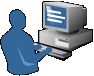 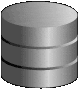 Интеллектуальность
Интегрируемость
Модульность
Доступность
Адаптивность
Надежность и безопасность
Возможность нескольких видов связи с БД
Цикл сопровождения программных модулей системы
Обновления программ доступны с сервера
http://www.univeris.susu.ac.ru/update
Универис охватывает все аспекты управления
 учебным процессом
Универис в учебном процессе
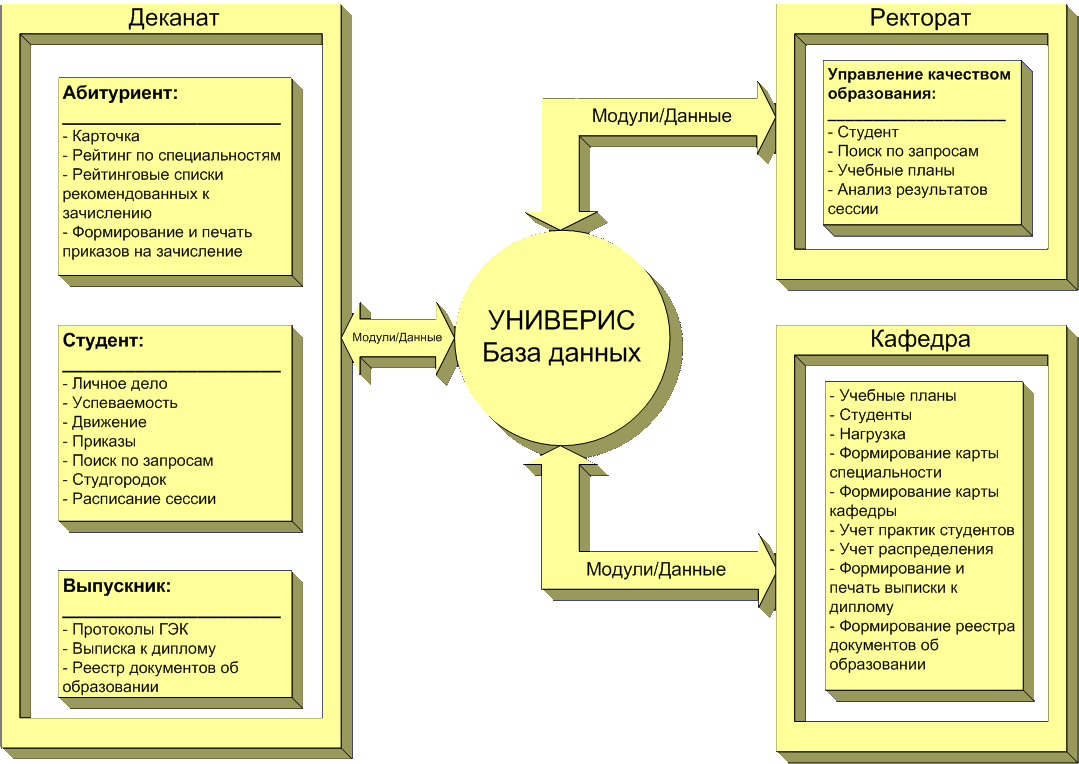 Создатели и Потребители информации
Функциональные модули системы
АРМ деканата;
АРМ отдела кадров студентов;
АРМ отдела кадров работников;
АРМ службы делопроизводства;
АРМ мобилизационного управления;
АРМ управления по организации внебюджетной образовательной деятельности;
АРМ приемной комиссии.
Учебная деятельность
Отдел лицензирования и аккредитации
Установлены и эксплуатируются модули системы Универис
Учебные планы
Студент
Кадры преподавателей
Формирование запросов
Построение внешних и внутренних отчетов
Центральная приемная комиссия
Ввод карточки абитуриента
Рабочее место архивариуса
Рейтинг по специальностям
Поиск по карточке абитуриента
Комплексное тестирование
Генерация файлов для проверки ЕГЭ
Учет оплаты абитуриентов-контрактников
Формирование и печать приказов на зачисление
Регистрация приказов
Статистика приема абитуриентов
В модуле “Абитуриент” доступны дополнительные функции:
Просмотр рейтинга абитуриента через Интернет;

 Просмотр рейтинга абитуриента через ЮУрГУ ТВ;

 sms-сервис для абитуриента.
Отдел планирования и организации учебного процесса
Учебные планы, нагрузка, карта специальности, карта кафедры
Студенты
Движение студентов
Приказы
Расписание экзаменов
Анализ недопусков к сессии
Анализ результатов сдачи контрольных м/п
Поиск информации по запросам
Учет почасовой оплаты
Диспетчерская служба
Аудиторный фонд
Профессорско-преподавательский состав
Расписание экзаменов
Отдел практики и трудоустройства студентов
Студент
Поиск по запросам
Учет практик студентов
Учет распределений студентов
Кадровая служба
Служба организации выпуска специалистов
Материалы ГЭКов и ГАКов
Реестр документов об образовании
Служба делопроизводства
Организационная структура ВУЗа
Регистрация приказов
Студенческие службы
Управление студгородка
Учет занятых и свободных комнат
Паспортная служба
Анкетные данные
Успеваемость студента
Приказы
Мобилизационное управление
Решение задач воинского учета
Отдел международных связей
- 	Решение задач учета студентов - не граждан России
Управление персоналом
Отдел кадров студентов
Студент
Поиск по запросам
Представления и приказы
регистрация приказов
Отдел кадров сотрудников
штатное расписание
личное дело сотрудника
поиск по запросам
приказы и представления
приказы и представления по доплатам и надбавкам
дополнительные соглашения
редактор отпусков
табель учета рабочего времени
награды и поощрения
сборник отчетов по составу сотрудников
Универис в цифрах
Число подразделений университета, включая удаленные, где установлены рабочие места – 286
Число компьютеров, работающих с сервером – 671
Число пользователей системы– 1010
Число запусков программ за год - 117108
В базе Универис собраны, хранятся и обрабатываются данные:
о 50122 студентах различных форм обучения
 о 5937 работниках ВУЗа
 о 16326 абитуриентах ВУЗа ежегодно
 о 229 кафедрах ВУЗа
 о 495 подразделениях ВУЗа
 о 3556 учебных плана для 551 специальности и 6699 дисциплин ВУЗа
 125422 ведомостей с результатами сдачи контрольных мероприятий студентами за годы их учебы в университете
 всего в базе – 9000000 записей
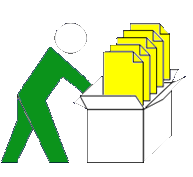 Таким образом, сегодня мы имеем устойчивое и необратимое внедрение информационной системы Универис в административный и учебный процесс университета
Система становится незаменимым инструментом руководства университета и его подразделений в обеспечении успешного и устойчивого развития ВУЗа
Функциональные возможности системы не только позволяют качественно управлять различными областями деятельности ВУЗа, но и повышать культуру управления современным ВУЗом.
Перспективы развития Универис
Доступ пользователей к БД через интернет;
Дальнейшее развитие и совершенствование системы;
Повышение общей гибкости системы, в том числе:
	- независимость от сервера и структуры базы данных, что позволить осуществлять переход на любые сервера БД, обусловленный, например, повышением быстродействия
	- возможность конфигурирования системы и адаптации ее под другие ВУЗы (внедрение технологий открытых программных систем)
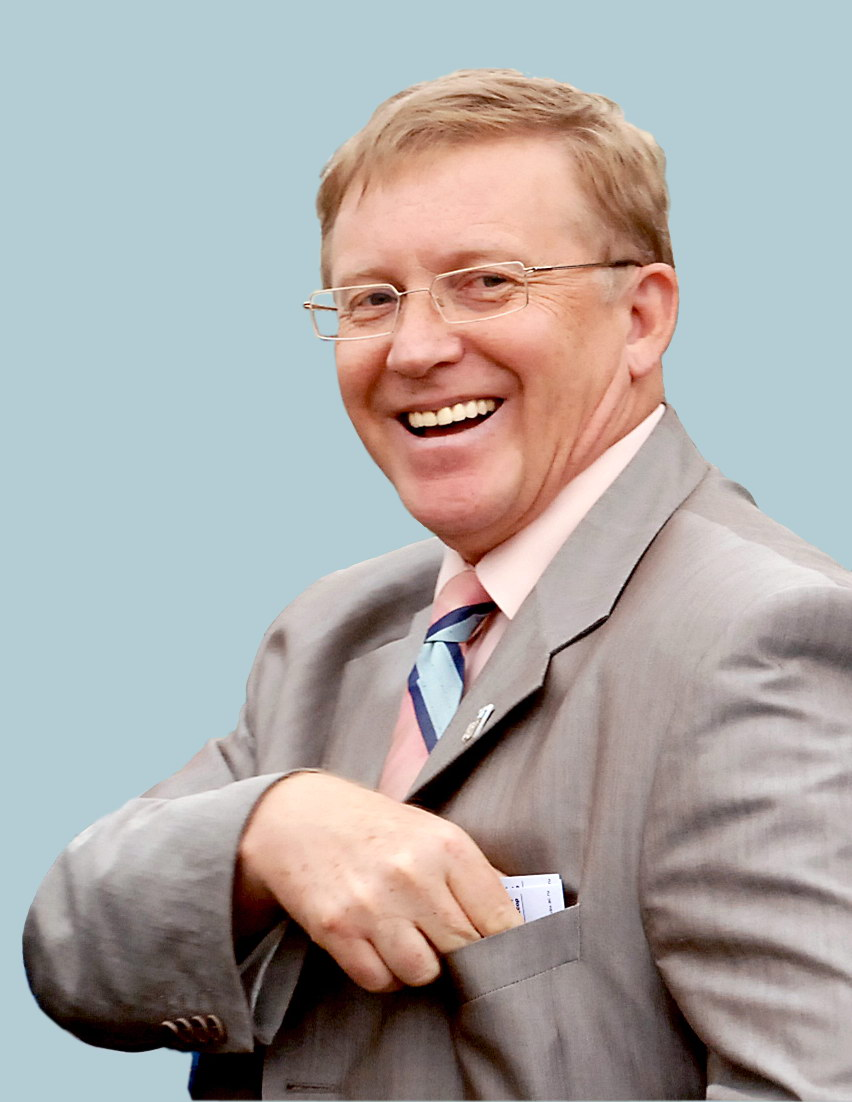 Существующая архитектура системы
Перспективная архитектура системы
Еще одно перспективное направление развитие системы - возможность связи в единое информационное пространство нескольких систем, например, систем, установленных в разных ВУЗах, что позволит существенно расширить это пространство.
Расширение системы
Анализируя и обобщая опыт разработки и внедрения Универис в университете, хочется особо подчеркнуть, что любая информационная система не устанавливается, а внедряется. Внедрение — преодоление сопротивления.
  Внедрение системы — это приведение в соответствие объекта управления и системы управления этим объектом.  Это трудоемкий, длительный и дорогостоящий процесс.
  Успех внедрения зависит от многих факторов:
	— общий недостаток средств, в том числе компьютеров, времени, 	денег, информации, персонала;
	—  прямой или скрытый саботаж нововведений, грозящих нарушить 	размеренный ритм жизни подразделения;
	— отсутствие информации о работе в подразделениях и обмене 	данных между ними и, как следствие, отсутствие внутреннего 	планирования. 
  В этой ситуации неоценимое значение имеет воля первых лиц. Высшее руководство должно быть решительно настроено    на создание управленческой информационной системы, оно должно быть готово поддерживать процесс перемен, технологически и психологически на протяжении времени существования проекта.

И тогда успех обеспечен!